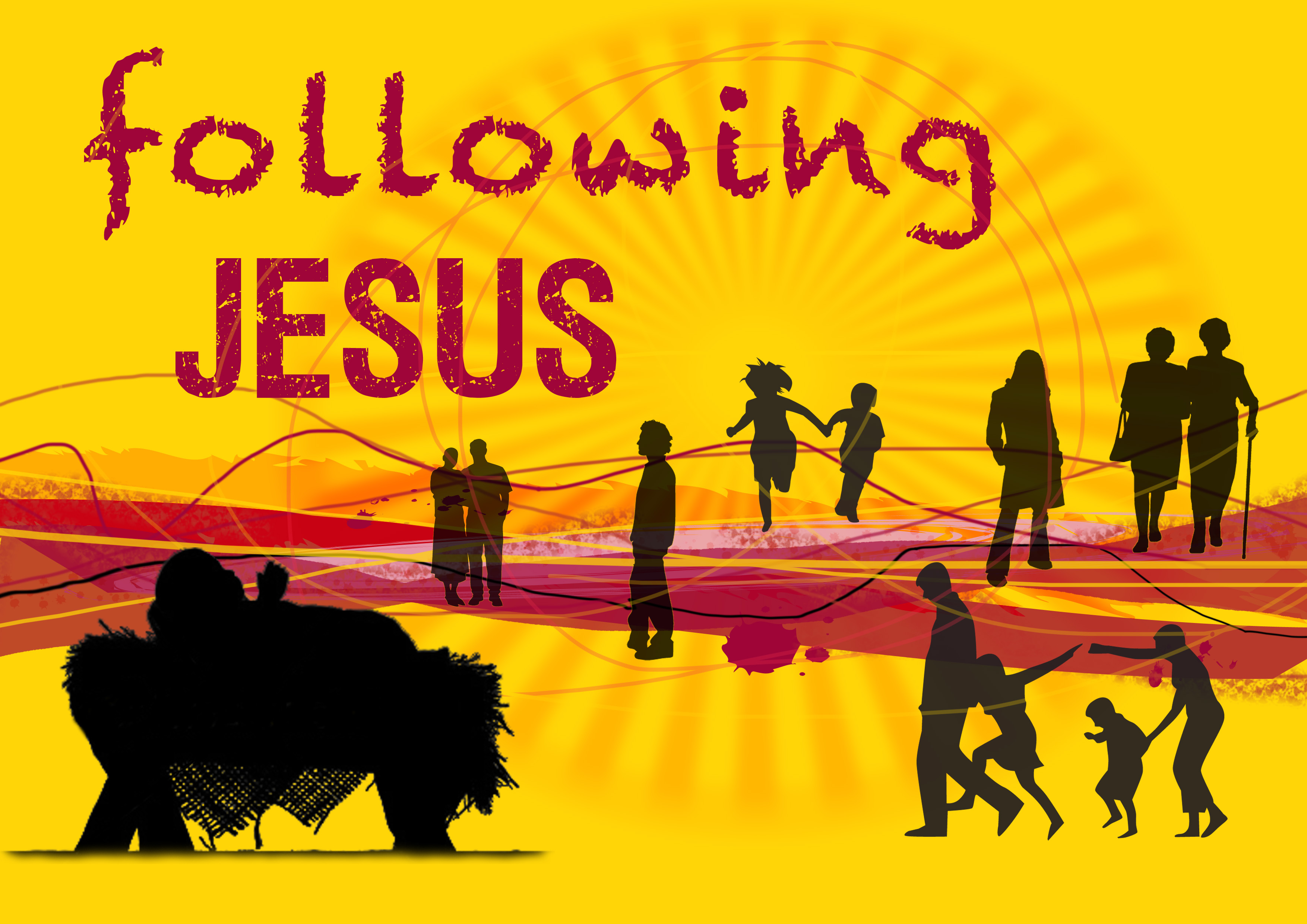 It’s time to…
Follow Jesus and in doing so become more like him!
Be imitators of God, therefore, as dearly loved children 
   and live a life of love, just as Christ loved us and gave himself up for us as a fragrant offering and sacrifice to God. Ephesians 5:1
Following Jesus
means accepting his call and the cost
Luke 1:38 
“I am the Lord’s servant,” Mary answered. “May your word to me be fulfilled.”
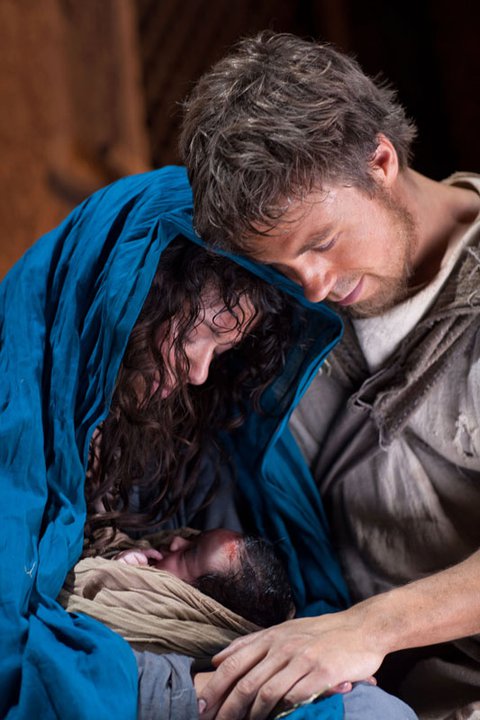 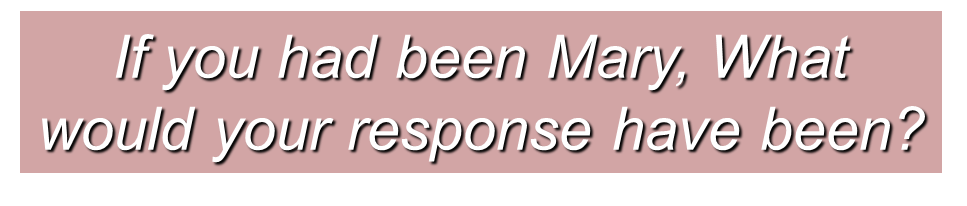 Following Jesus
means accepting his call and the cost
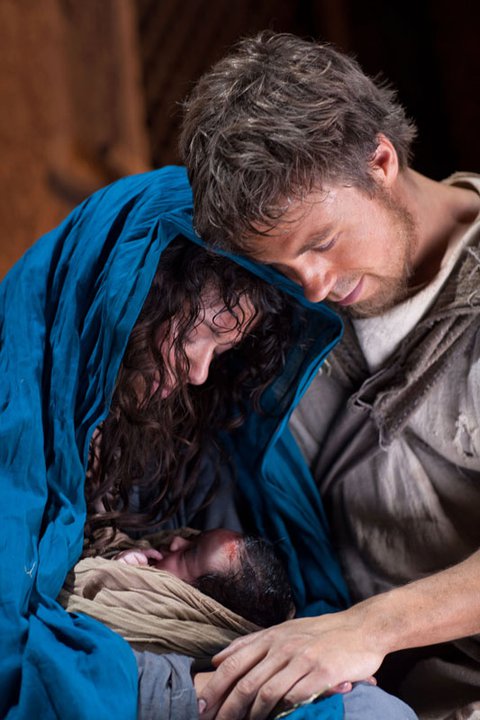 Luke 12:51  
And Mary treasured all these things in her heart.
Following Jesus
means accepting his call and the cost
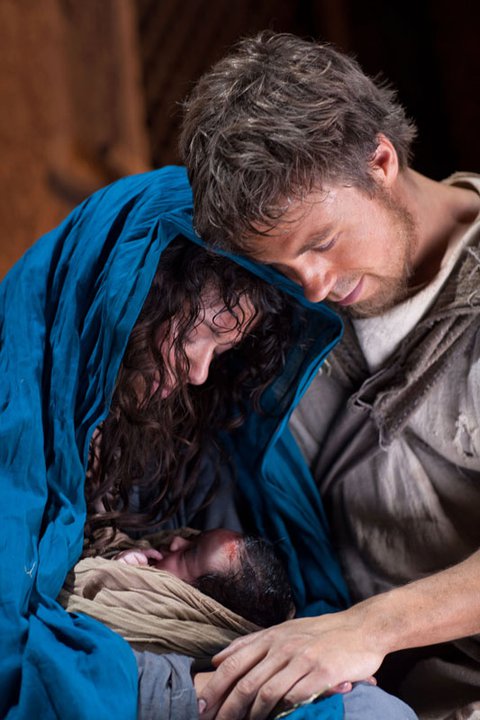 What is God asking of you today, this week, in the big but also the small?
Following Jesus
We come as we are.
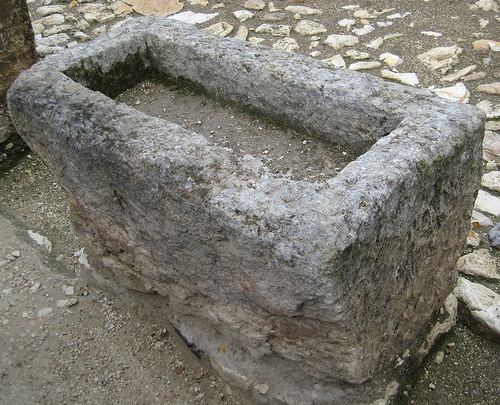 Luke 2:6-7 
While they were there, the time came for the baby to be born,
and she gave birth to her firstborn, a son. She wrapped him in cloths and placed him in a manger, because there was no room for them in the inn.
Following Jesus
We come as we are.
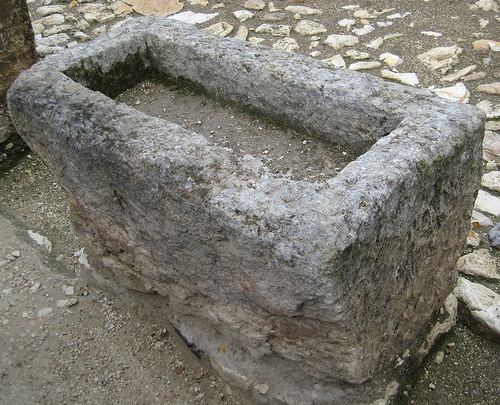 “The Spirit of the Lord is on me, 
   because he has anointed me 
   to proclaim good news to the poor. 
He has sent me to proclaim freedom for the prisoners 
   and recovery of sight for the blind, 
to set the oppressed free, 
   to proclaim the year of the Lord’s favour.” Luke 4:18-19
Following Jesus
We come as we are.
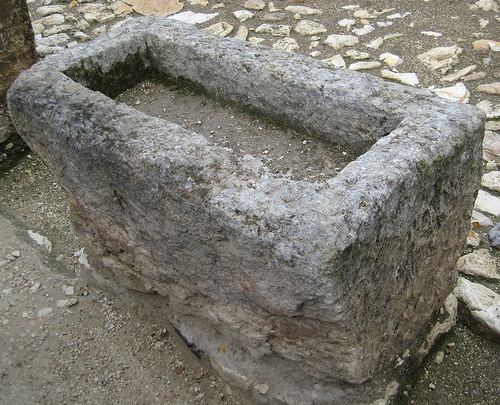 It’s not what I can do for God but what God can do through me! 
Mike Breen developing a discipling culture.
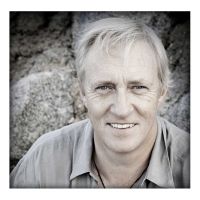 Following Jesus
We come as we are.
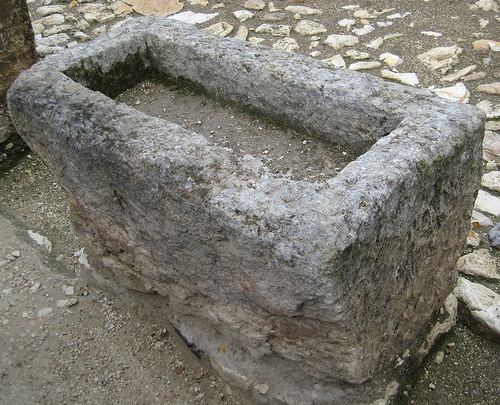 What can I give him, Poor as I am, if I were a shepherd, I will bring a lamb, If I were a wise man I will do my part, 
What can I give him, give my heart.
Christina Rossenli
Following Jesus
Going not staying
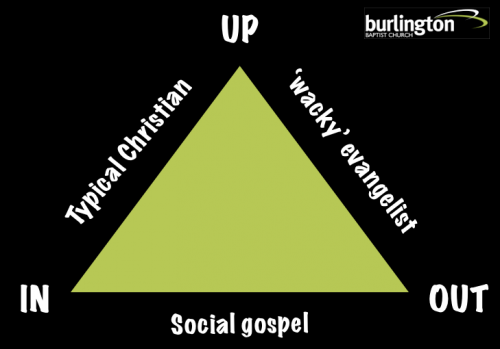 He came to his own people, 
      but they didn't want him.
John 1:13 – The Message  
.
Following Jesus
Going not staying
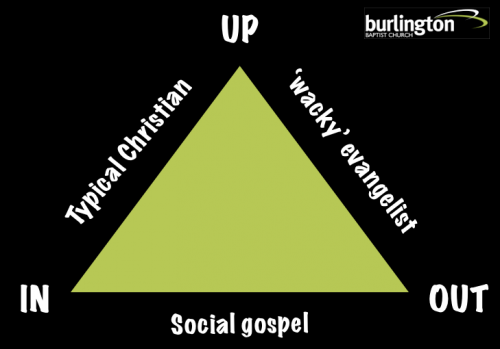 The act of Jesus being born shows us that Jesus’ life was motivated by his ‘out’. 

Is yours?
Following Jesus
Means being a surprise!
Say Yes 
Take the risk 
Go as you are 
Go 
Be a surprise
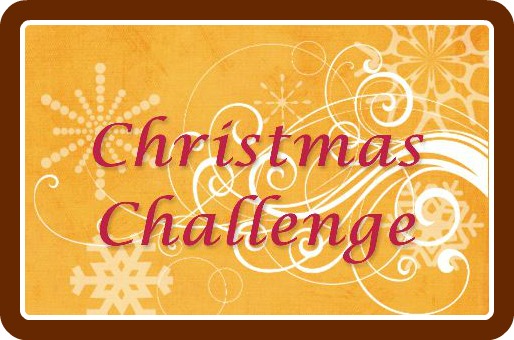 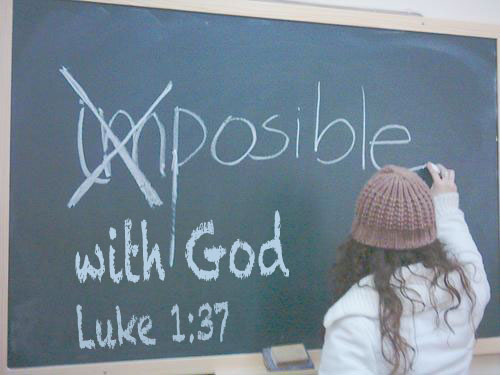